“Mitral Valve: To Clip or Not to Clip”
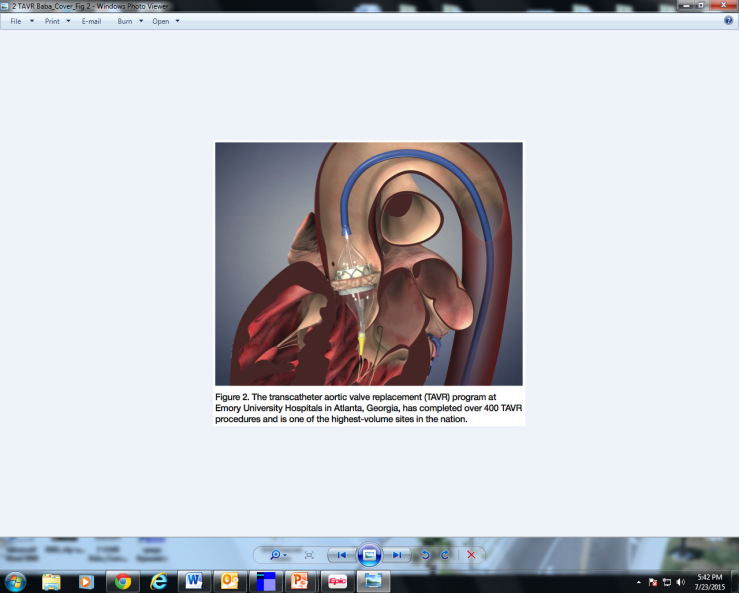 Muhammad Raza, MD, FACC, FSCAI, RPVI.

Interventional cardiologist
Director, Cardiac Cath Lab, 
Crozer Chester Medical Center,
Upland, PA
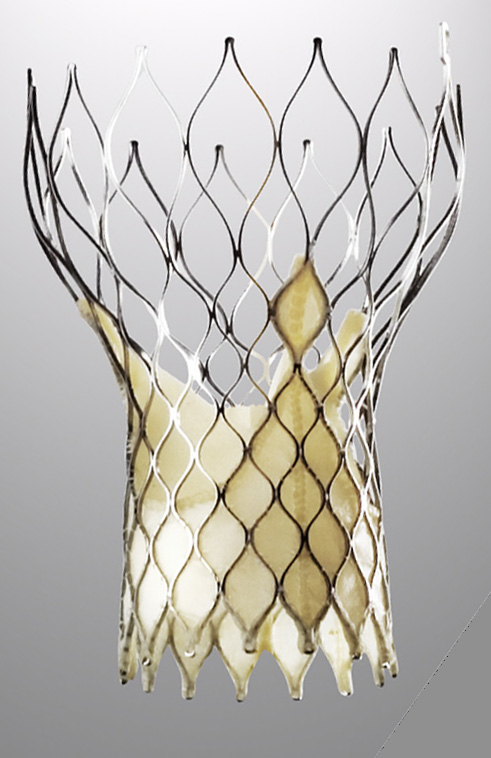 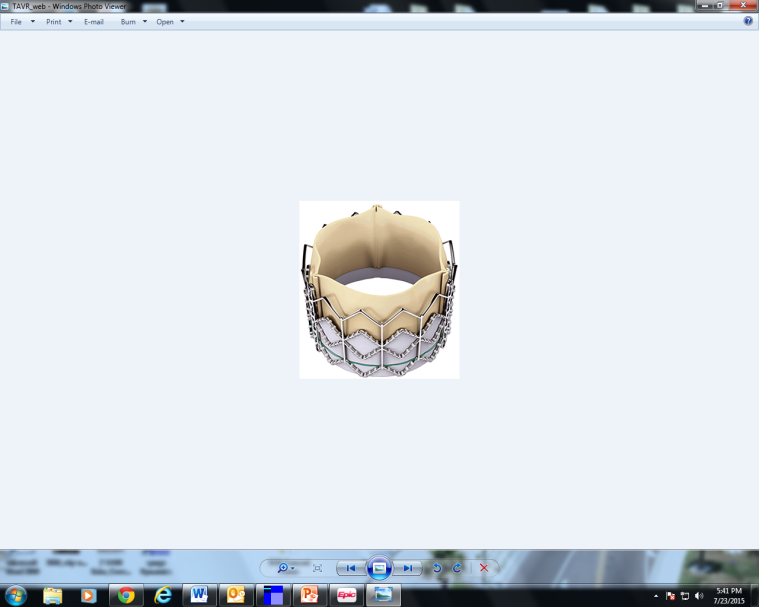 Disclosure
Consultant and Proctor – Medtronic
Consultant – Abbott Vascular
Structural Heart Disease
Increases with Age
14
12
10
8
6
4
2
0
All valve disease
Mitral valve disease
Aortic valve disease
Prevalence (%) of moderate to severe valve disease
<45	    45-54	55-64	65-74	>75
Age (years)
> 9.3% for ≥75 year olds (p<.0001)
Nkomo et al. Burden of Valvular Heart Diseases: A Population-based Study, 
Lancet, 2006; 368: 1005-11.
Mitral Regurgitation Etiologies
Incompetent mitral valve closure
Systolic retrograde blood flow from the LV into the LA
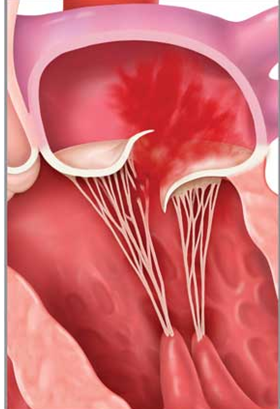 Primary:Anatomic abnormality  the mitral valve 
Leaflets 
Subvalvular apparatus
Chordae and papillary muscles
Classification of MR – 2 Types
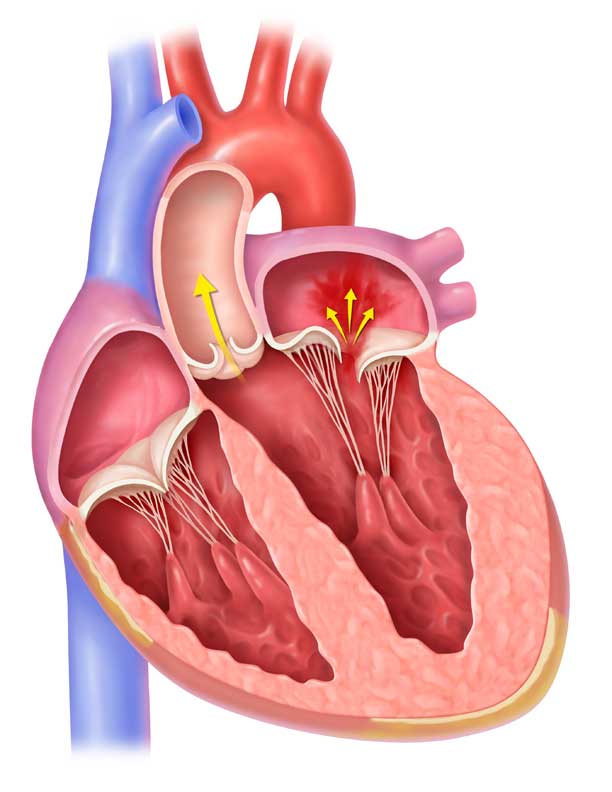 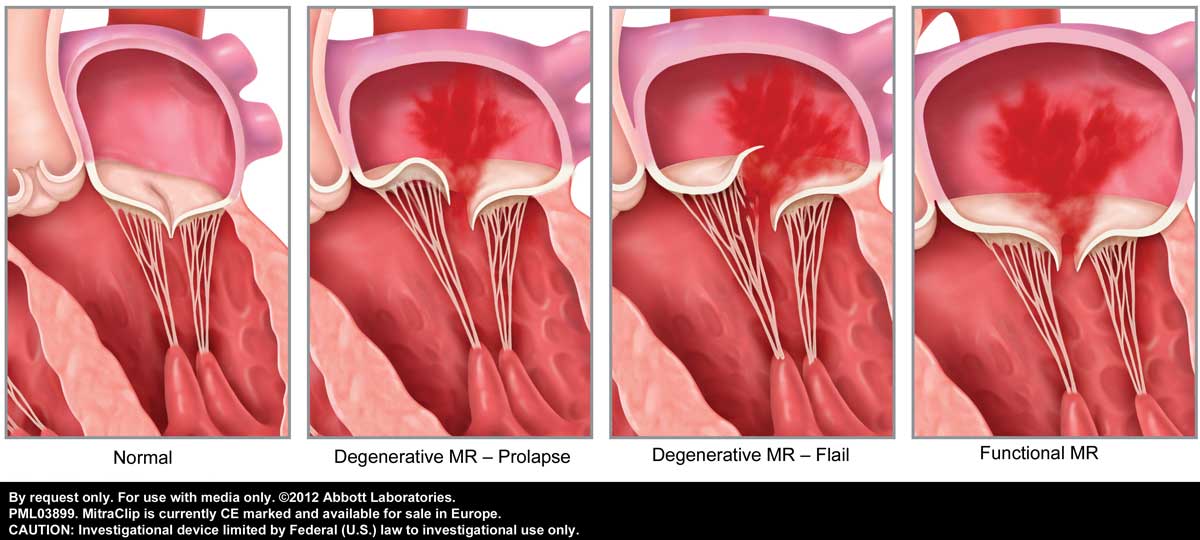 Secondary :LV dilation; often secondary to ischemic heart disease 
Leads to mitral annular dilation
Incomplete coaptation of the mitral valve
Mayo Clinic (www.mayoclinic.com)
Pathophysiology of MR
Increasing Mitral Regurgitation
1 year mortality 
up to 
57%1
Dilation of
Left Ventricle
Increase Load/Stress
Dysfunction
of Left Ventricle
Muscle Damage/Loss
1 Cioffi G, et al. Functional mitral regurgitation predicts 1-year mortality in elderly patients with systolic chronic heart failure.  European Journal of Heart Failure 2005 Dec;7(7):1112-7
MITRAL REGURGITATION
Untreated severe MR is associated with increased morbidity and mortality
What about therapy?
Asymptomatic DMR
Natural History
100
90
80
70
60
50
1 RF
95 ±2
MR 3orEF <50%
2 RF
Survival %
Risk Factors
Age 50 yrsAtrial fibrillation
LA enlargement
Flail
Mild MR
70 ±5
55 ±9
0	2	4	6	8	10
Years after diagnosis
Avierinos JF, et al.  Circulation 2002;106:1355
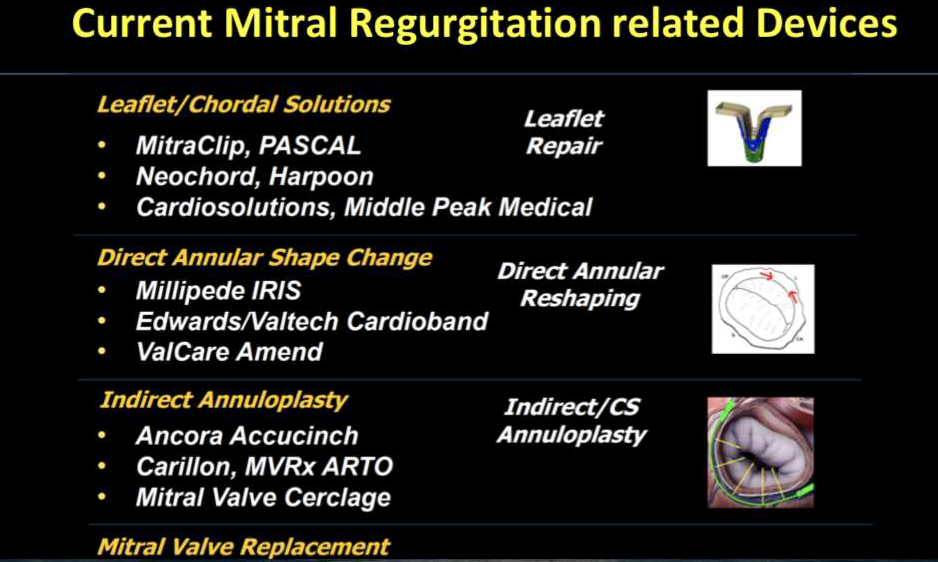 Double Orifice RepairPublished Surgical Results
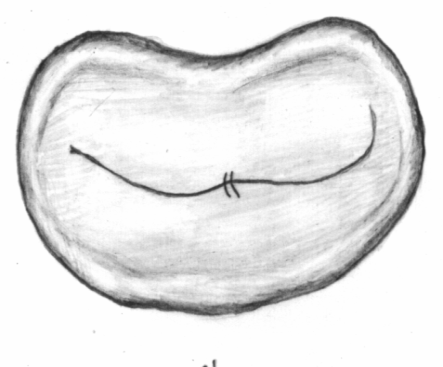 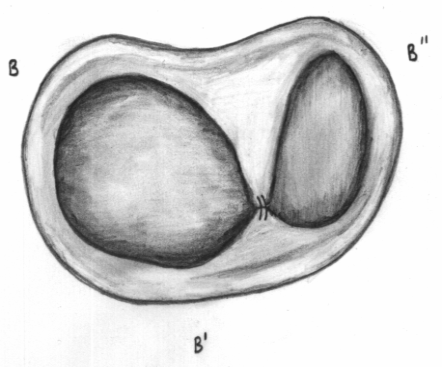 Introduced by Alfieri for degenerative and functional MR
>1000 repairs reported >10 y f/u
Equivalent to standard surgical repair for short and long term outcomes
No creation of stenosis of the orifice

Overall freedom from re-operation 90% @ 5yrs
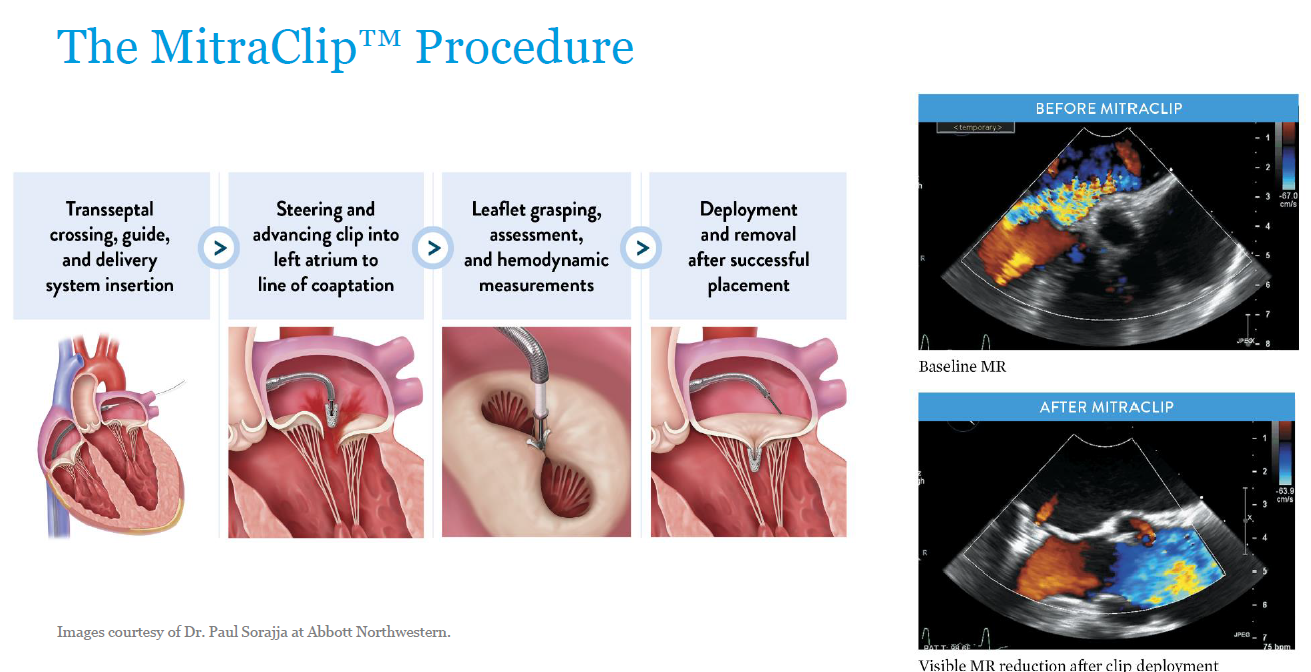 Transcatheter Mitral Repair
EVEREST I Feasibility (n=55)
MitraClip® Experience
EVEREST II Pivotal 
Pre-Randomization (n=60)
HR Registry (n= 78)
Randomized (2:1 Clip to Surgery)  (n= 279)
REALISM Registry
	Continued Access (n=965)
Worldwide Commercial Use: >15,000 patients
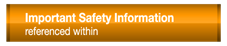 [Speaker Notes: Flail mitral eclip in 88 yo]
Transcatheter Mitral Repair
ACC/AHA Guidelines – Primary MR
May be considered for prohibitive risk patients with primary MR and severe symptoms despite GDMT (class IIb)
[Speaker Notes: Need to recreate these curves]
See Important Safety Information Within. ©2019 Abbott. All rights reserved. AP2947499-US Rev A
The COAPT Trial
Cardiovascular Outcomes Assessment of the MitraClip Percutaneous Therapy  for Heart Failure Patients with Functional Mitral Regurgitation
A parallel-controlled, open-label, multicenter trial in ~610 patients with  heart failure and moderate-to-severe (3+) or severe (4+) secondary MR  who remained symptomatic despite maximally-tolerated GDMT
Randomize 1:1*
MitraClip + GDMT
N=305
GDMT alone
N=305
*Stratified by cardiomyopathy etiology (ischemic vs. non-ischemic) and site
See Important Safety Information Within. ©2019 Abbott. All rights reserved. AP2947499-US Rev A
Primary Effectiveness Endpoint
All Hospitalizations for HF within 24 months
300
MitraClip + GDMT  GDMT alone
283
in 151 pts
Cumulative
HF Hospitalizations (n)
250
200
160
in 92 pts
150
100
HR (95% CI] =  0.53 [0.40-0.70]  P<0.001

6	9	12	15	18	21	24
Time After Randomization (Months)
50
0
0
3
Median [25%, 75%] FU
= 19.1 [11.9, 24.0] mos
No. at Risk:
See Important Safety Information Within. ©2019 Abbott. All rights reserved. AP2947499-US Rev A
All-cause Mortality
100%
MitraClip + GDMT
GDMT alone
HR [95% CI] =  0.62 [0.46-0.82]  P<0.001
All-cause Mortality (%)
80%
60%
NNT (24 mo) =
5.9 [95% CI 3.9, 11.7]
46.1%
40%
29.1%
20%
0%
6	9	12	15	18
Time After Randomization (Months)
0
3
21
24
See Important Safety Information Within. ©2019 Abbott. All rights reserved. AP2947499-US Rev A
Death or HF Hospitalization
100%
MitraClip + GDMT  GDMT alone
HR [95% CI] =  0.57 [0.45-0.71]  P<0.001
All-cause Mortality or  HF Hospitalization (%)
80%
67.9%
60%
45.7%
40%
NNT (24 mo) =  4.5 [95% CI 3.3, 7.2]
20%
0%
9	12	15
Time After Randomization (Months)
0
3
6
18
21
24
No. at Risk:
See Important Safety Information Within. ©2019 Abbott. All rights reserved. AP2947499-US Rev A
Conclusions
In pts with HF and moderate-to-severe or severe  secondary MR who remain symptomatic despite  maximally-tolerated GDMT, transcatheter mitral leaflet  approximation with the MitraClip:

Safe, 
Provided  durable reduction in MR, 
Reduced the rate of HF  hospitalizations, 
Improved survival, 
Quality-of-life and functional capacity during 24-month follow-up
See Important Safety Information Within. ©2019 Abbott. All rights reserved. AP2947499-US Rev A
Severe Bioprosthetic MV Regurgitation
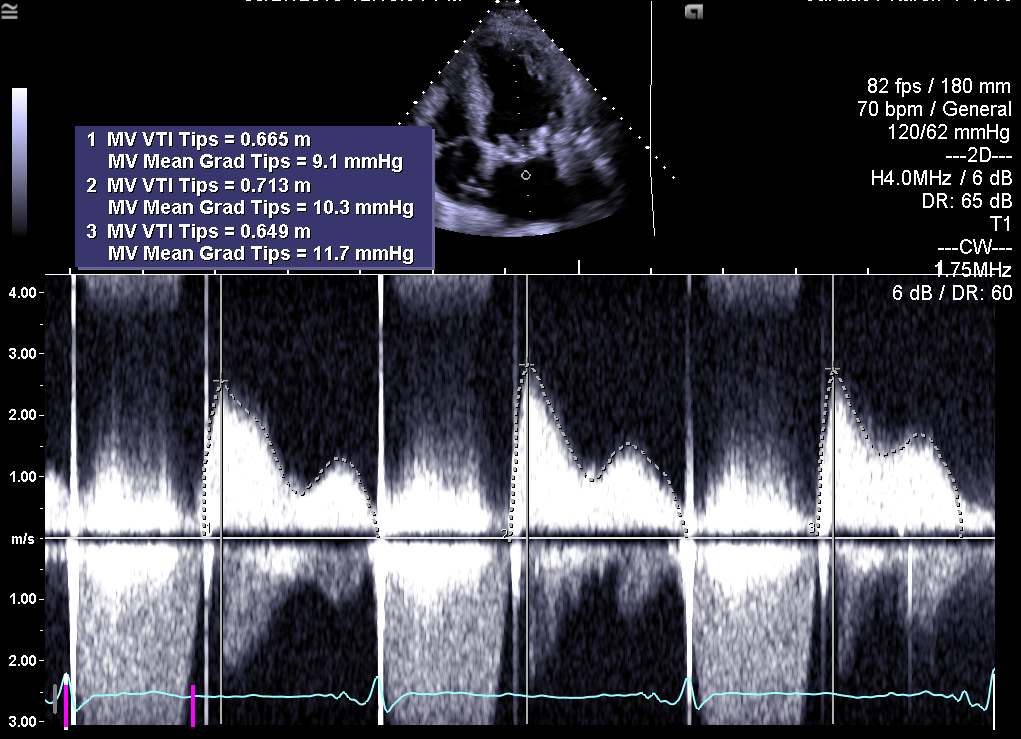 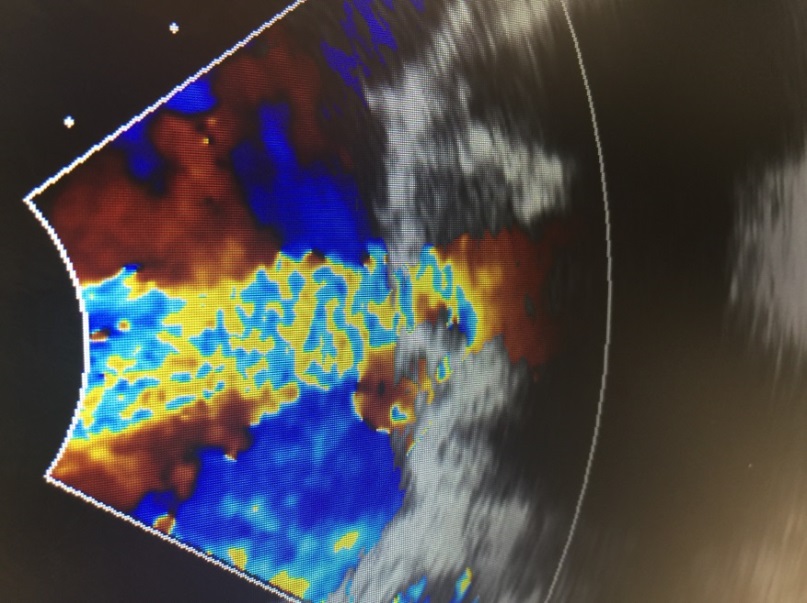 A
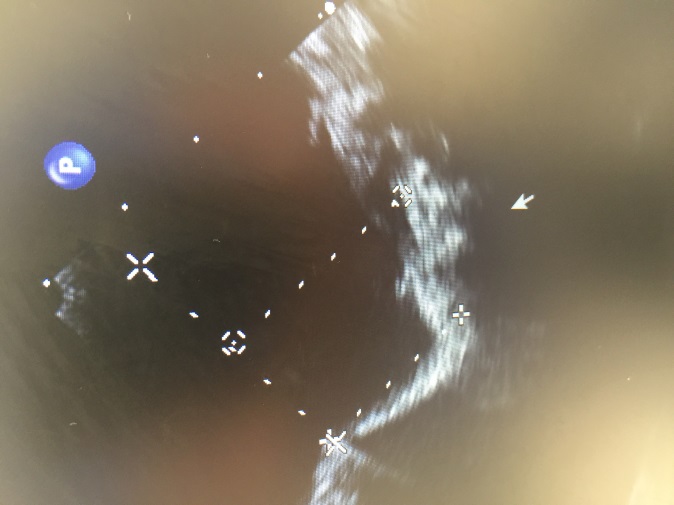 B
Transthoracic echocardiogram
Transesophageal echocardiogram
Severe MR, mitral MG 9.3 mmHg
Showed transeptal puncture site and height from MV
Moderate MR, mitral PG 32 mmHg, Mitral MG 12 mmHg, severe decreased global left ventricular systolic function, EF 25 %, mild AI, moderate TR, Peak PAP 41 mmHg
Final Results
D
C
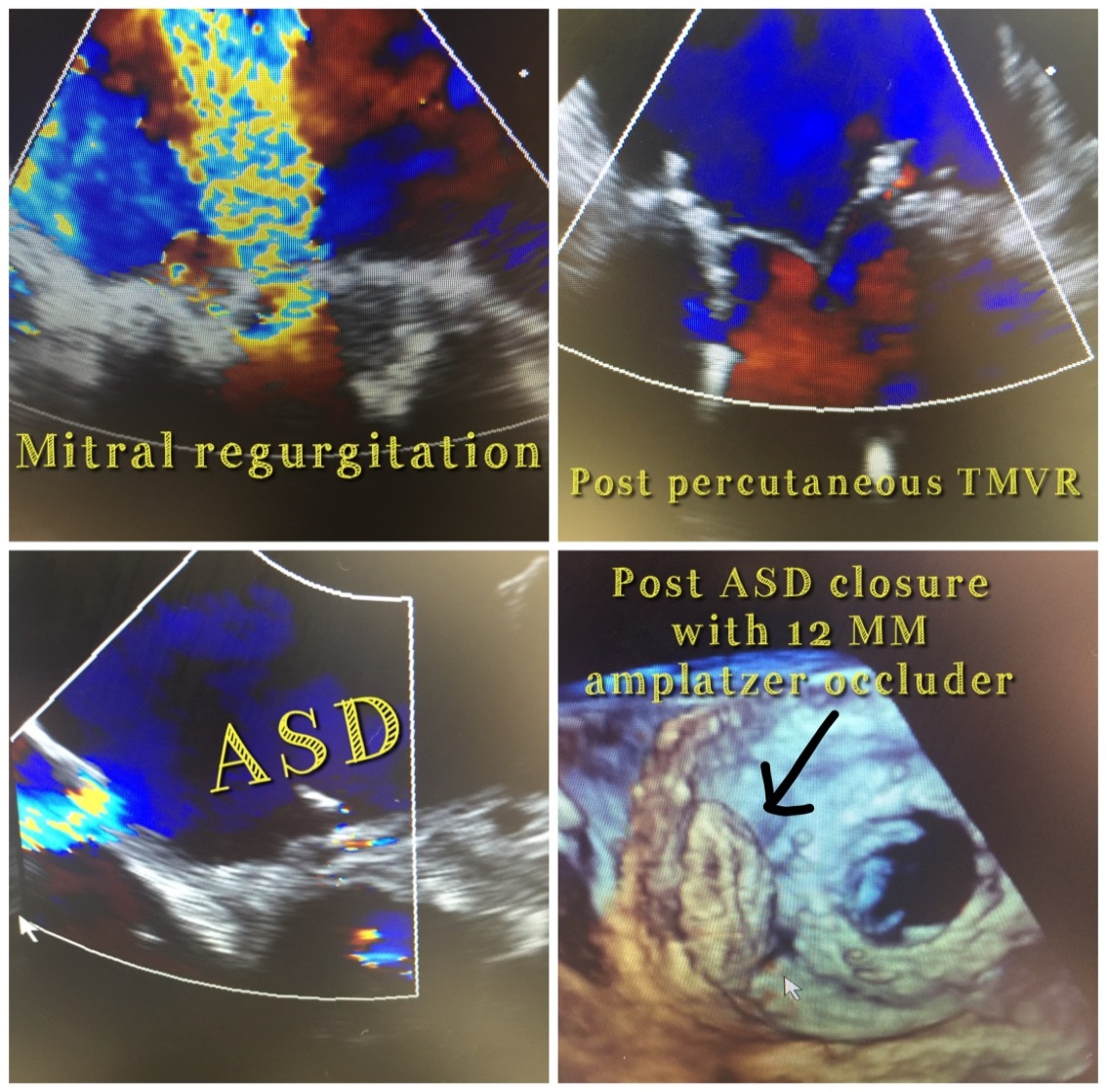 B
A
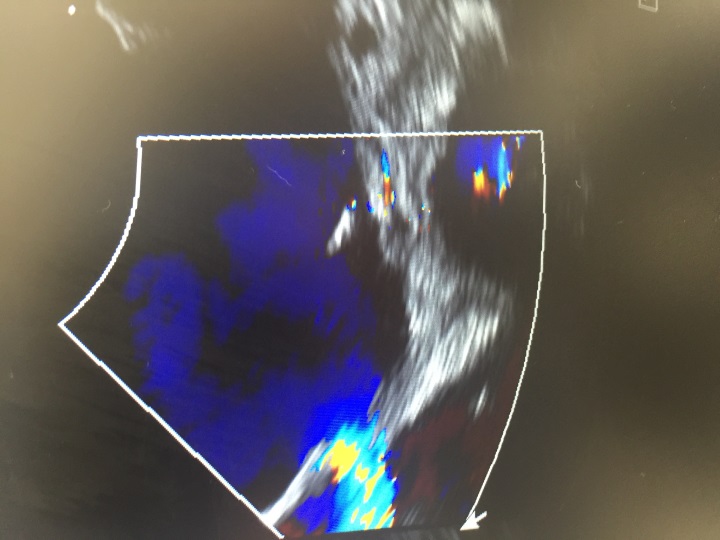 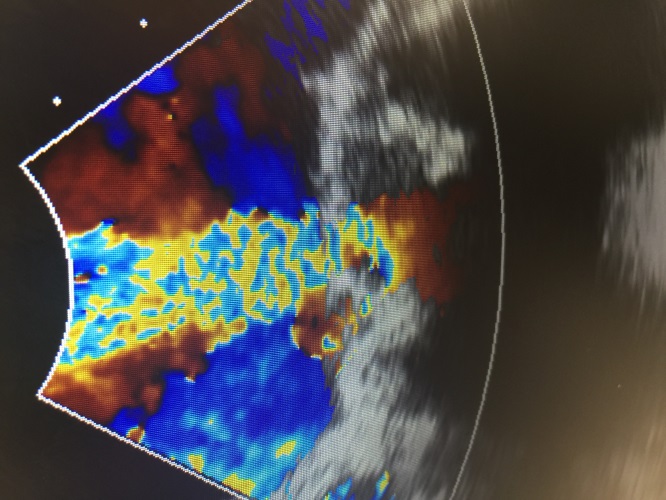 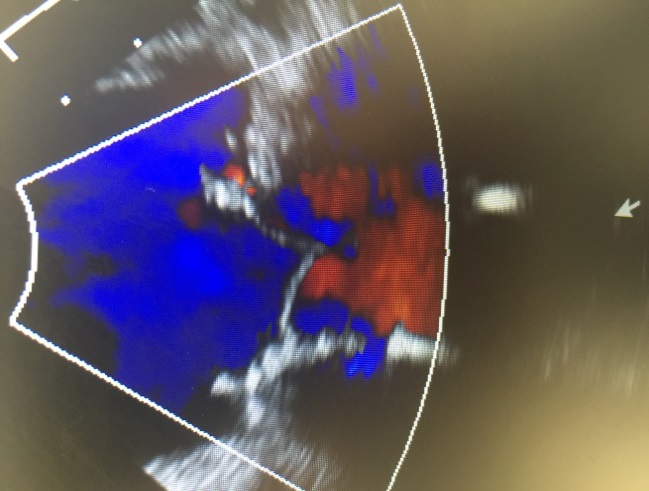 Post-ASD closure 3D TEE
Post-TMVIV replacement TEE
ASD from Septostomy on TEE
Pre-TMVIV replacement TEE
Pre-procedural 2D TEE with color Doppler shows severe mitral regurgitation. 
Post-procedural 2D TEE shows complete resolution of mitral regurgitation after deployment of the 26-mm BE valve. 
Atrial septal defect from septostomy on TEE with left to right shunt on color Doppler.
3D TEE shows closure of atrial septal defect with 12 mm septal occluder.
TMVR
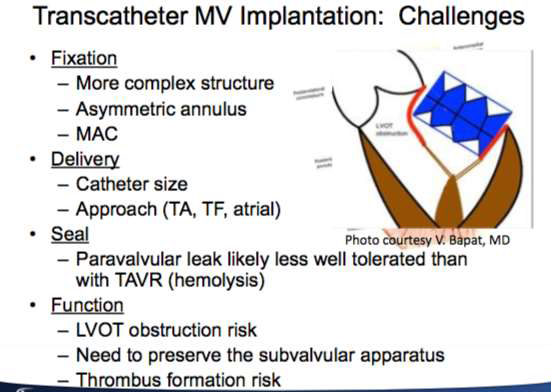 Transcatheter mitral valves of the future
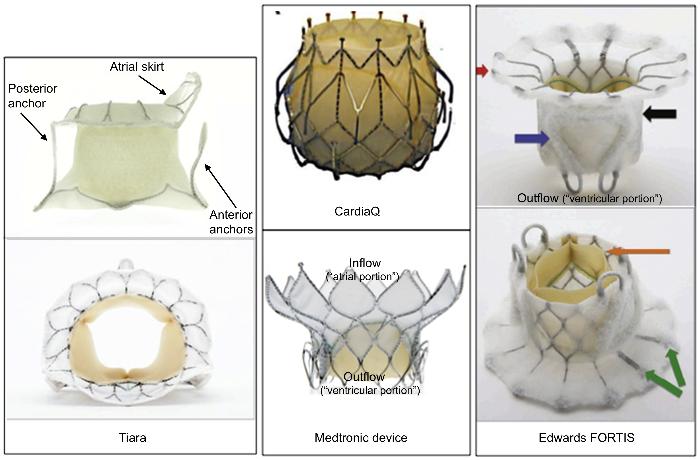 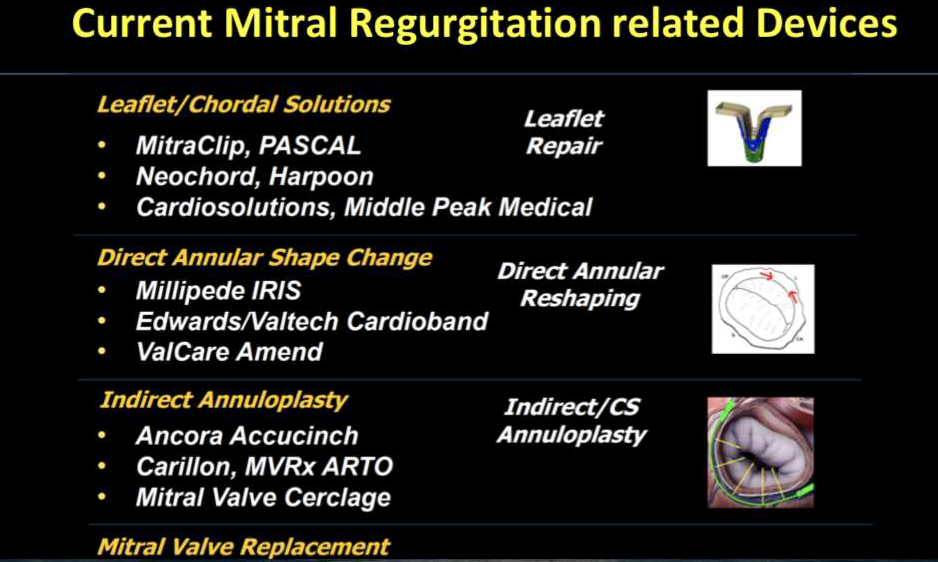 Structural portfolio
TAVR
Mitral valve repair and replacement
Tricuspid valve repair and replacement
PFO/ASD closure
LAA closure procedure 
PVL 
VSD
All percutaneous
Thank you
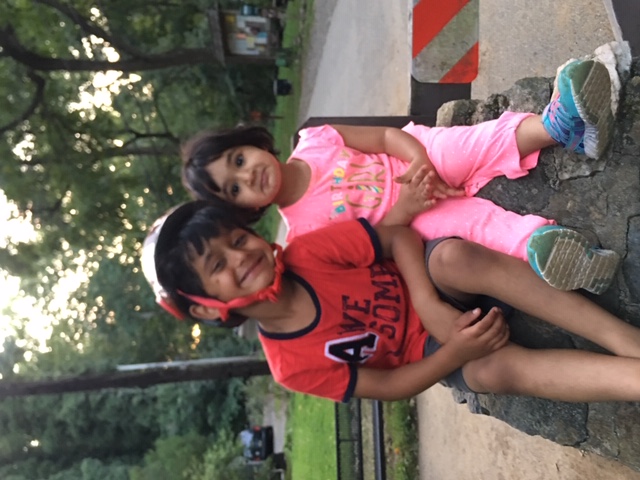